FACT SHEET
Vinho Regional Lisboa Baías e EnseadasTinto 2016
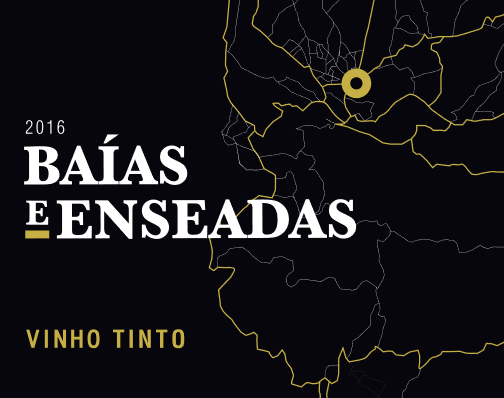 Region – Region of Colares. Close to the Ocean.
Flavor - Fruity, elegant, saline and fresh.
Harvest – First week of October, manual harvest in 15kg boxes.
Vinification - Fermentation in 1,000 liter container with controlled temperature between 22º and 24º. Malo-lactic fermentation in stainless steel vats. Six-month aging in used barrel.
Nr. of bottles – 1000
Alcohol – 12º
Total acidity – 4,7 g/dm3
Total sugars – 0,6 g/dm3
pH – 3,7